APG COMMUNITY INFORMATION EXCHANGE  
27 MARCH 2025
APG COMMUNITY INFORMATION EXCHANGE
27 March 2025
					
  Opening Remarks
  Purpose
  Installation/Community Program Updates
  Open Forum
  Closing Remarks
APG COMMUNITY INFORMATION EXCHANGE

Purpose

The purpose of the USAG Aberdeen Proving Ground Community Information Exchange is to allow organizations to discuss services and support provided to the Community. This forum facilitates dialogue and an opportunity for units and APG service providers to obtain information to take back to their Soldiers, Family Members, Civilians and Retirees. 
                                                   
Our Goals  

Publicize and synchronize information with respect to APG community services and programs provided by installation support agencies

Increase awareness on upcoming and key installation events and initiatives

Support Readiness by fostering a well informed APG community
APG COMMUNITY INFORMATION EXCHANGE

SERVICE BRIEFERS
APG COMMUNITY SPOUSES’ CLUB  
ARMY COMMUNITY SERVICE
BETTER OPPORTUNITIES FOR SINGLE SOLDIERS 
CECOM APG IG
CHILD YOUTH & SCHOOL AGE SERVICES
CORVIAS FAMILY HOUSING
DEPARTMENT OF PUBLIC WORKS
DIRECTORATE OF EMERGENCY SERVICES
DIRECTORATE OF HUMAN RESOURCES 
DIRECTORATE PLANS, TRAINING, MOBILIZATION & SECURITY
FAMILY MORALE WELFARE AND RECREATION 
HARFORD OFFICE OF COMMUNITY & ECONOMIC DEVELOPMENT
KIRK HEALTH CLINIC
PX
RELIGIOUS SUPPORT OFFICE 
SHARP
APG COMMUNITY INFORMATION EXCHANGE
			


OPENING COMMENTS
FAMILY MORALE, WELFARE AND RECREATION
(FMWR)
FMWR
CURRENT OPERATIONAL STATUS
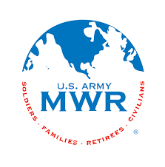 Potential expansion of other services under review and dependent on installation conditions. Thank you for your patience and understanding.
FMWR Director: Joseph Moscone
joseph.moscone.naf@army.mil
Phone: 410-306-4521
Let me know how we’re doing!
FMWR
UPCOMING EVENTS AND INFORMATION
CURRENT EVENTS AND INFORMATION
Next APG Community Exchange (ACE): 26 June at TOB

Physical Fitness Center News:
       
  New equipment (bulk-buy); expected this month

 New wellness classes ongoing

 Installation of new cable system 
           
Outdoor Rec Equip. Rental: New Spring/Summer items 

Reservations for events still being taken at TOB, Golf, Bowling facilities—we need your business!
27 Mar: Tell Me A Story
5 Apr: Run to Honor 
18 Apr: Commanders Cup Golf Tourney
19 Apr: Community Egg Hunt: 
20 Apr: Easter Brunch
29 Apr: Volunteer Recognition Ceremony
16 May: Armed Forces Golf Tourney
16 May: Wounded Warrior Shoot
24 May: Shore Park Pool Opening Day
11 Jun: TOB Quarterly Lunch
14 Jun: Summer Kick-Off Soaker

New Food Options:      
Bowling Ctr-New Vendor (Eat Like A Greek)
Golf Course -Mission BBQ; MOGO Café coming soon
TOB Quarterly Lunches
TOB Food Truck-Bay Breeze
ADDITIONAL INFORMATION
WE ARE HIRING! Immediate need for Child Caregivers/Food Service/Lifeguards/Seasonal Positions; contractual opportunities available for instructional classes 

FMWR continues to balance mission requirements, post conditions, and available resources/staffing;   pls note that most FMWR operations are self-funded business operations---we need and appreciate your patronage moving forward! 

Congrats to both ACS and CYS for their Certification/Accreditation achievements!

New FMWR Directories available

Business operations commitment----we will beat any off-post price!
QUESTIONS?
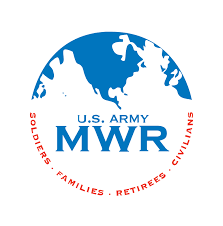 www.aberdeen.armymwr.com
www.facebook.com/apgmwr
www.instagram.com/apgmwr
www.twitter.com/apgmwr
www.flicker.com/photos/apgfmwr/albums
www.linkedin.com/company/Aberdeen-proving-ground-fmwr
Also follow our events on MyArmyPostApp
DIRECTORATE PLANS, TRAINING, MOBILIZATION & SECURITY
DPTMS, USAG APG
UPCOMING EVENTS AND INFORMATION
CURRENT EVENTS AND INFORMATION
MARCH: 
27 Mar: Tell Me A Story, CYS (Bldg 2522)

28 Mar: National Vietnam War Veterans Day Celebration, Recreation Center

28 Mar: BOSS Movie Night (Gladiator 2), Theater

29 Mar: BOSS Movie (Moana 2), Theater

31 Mar: SAAPM Teal Ribbon Hanging (Route 22 Gate)

APRIL: Sexual Assault Awareness and Prevention Month & Child Abuse Prevention Month 

1 Apr: Sexual Assault Awareness and Prevention (SAAPM) Kick-off ceremony (Myer Auditorium) 

1 Apr: Proclamation Signing for Child Abuse Prevention Month  (CDC)
APRIL continued:  
1-30 Apr: Harford County SARC Food Drive

5 Apr: Run-To-Honor (Shore Park)

12 Apr: Spring Community Yard Sale (Housing Areas)

15 Apr: Military Child Appreciation Day at Corvias

17 Apr: BOSS Route 22 Axe Throwing (Aberdeen)
 
18 Apr: Commander’s Cup Golf Tournament (Ruggles)

20 Apr: Easter Brunch (TOB)

17-21 Apr: Harford County Public Schools Spring Break

21-25 Apr: Spring Cleanup

26 Apr: Aberdeen Youth Center Open House (Bldg 2522)

29 Apr: Volunteer Recognition Ceremony (Rec. Center)
DPTMS, USAG APG
MAY:

10 May - BOSS Color Run (Shore Park)

12-16 May - Armed Forces Week

14 May - Quarterly APG Community Lunch (TOB)

16 May - Golf Tournament (Armed Forces Week) (Ruggles)

16 May - Wounded Warrior Skeet Shoot (Skeet Range)

6 Jun – Garrison Commander and Command Sergeant Major Change of Command and Relinquishment of Responsibility.  

Please use the My Army Post App (MAPA)
Over 4,245 users. 
App is updated daily.
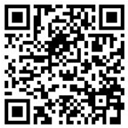 USAG APG SharePoint Page: ID-S Aberdeen Proving Ground (sharepoint-mil.us)

Installation Events Calendar: DPTMS-OPS-Installation Events Calendar - Installation Events (sharepoint-mil.us)
ARMY COMMUNITY SERVICE
(ACS)
ARMY COMMUNITY SERVICE
PROGRAM INFORMATION
UPCOMING EVENTS AND INFORMATION
Virtual  FRP Lunch & Learn: Wed – Friday: 12-1pm

Mar. 28 – Healthy Sleep Habits
Apr.   2 – Money Smart for Older Adults
Apr.   3 – Marriage & Money
Apr.   4 – Divorce & Finances


For additional dates & topics visit https://aberdeen.armymwr.com/programs/financial-readiness-program



Upcoming Events:

  5 Apr. Run to Honor Still time to sign up!

29 Apr. – Volunteer Awards Ceremony.  Please nominate! 
    AD Soldier, AD Family Member, Retiree and Civilian Emp.

April is
National Child Abuse Prevention Month
Mission: To facilitate commander’s ability to provide comprehensive, coordinated, and responsive services that support readiness of soldiers, civilian employees and their families

Core Services*

Employment Readiness
Exceptional Family Member Program 
Family Advocacy Program
Financial Readiness (Army Emergency Relief)
Information & Referral
Military & Family Life Counselor
Relocation Readiness
Survivor Outreach Services
Victim Advocacy
Volunteer Corp
          * All ACS services are non-clinical
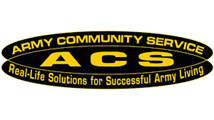 ADDITIONAL INFORMATION
Lending Closet – Donations of gently used kitchen items and small household goods accepted daily
Tuesdays: In-processing & Welcome Brief  with RELO - All welcome, no appointment necessary
Location: 2530 Advanced Tactics Road - All Staff on site to provide to support patrons
Hours: M-F 8am-4:30pm, closed weekend & federal holidays

Main Number: 410-278-7572

POC: Buzz Green, william.r.green.civ@army.mil, 410-278-4232
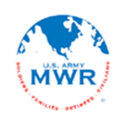 ARMY COMMUNITY SERVICE
National Child Abuse Prevention Month Activities
Information Tables - will promote education on preventing child abuse and neglect, intrinsic items and available resources to the community. 
Apr. 1-4: Kirk Army Health Clinic 

Apr. 7-14: Aberdeen Area CDC 

Apr. 14-18: Bayside CDC 

Apr. 21-25:Edgewood Area CDC
Kick Off Event- Chalk Walk - Educational Activity where a lesson will be taught about safety, and children will be encouraged to draw a picture on the sidewalk based on the lesson. 

The CDC Chalk Walk Events will be held at the following times:

Apr. 1: Aberdeen Area (AA) CDC: 9am
Apr. 2: Bayside Area (BA) CDC: 9am
Apr. 3: Edgewood Area (EA) CDC: 9am
Apr. 4: Youth Center: April: 2pm

Apr. 1 Proclamation Signing - GC will visit the AA CDC building, in front of the chalked sidewalk, and sign a CAPM Proclamation, 2:30pm
Lunch & Learn Webinars - Child Abuse & Neglect Awareness Month. Sessions will be open to all in the APG Community on MS Teams

Apr. 15: Safety Skills for Parents, 12 noon

Apr. 22: Purple Crying & Safe Sleep, 12 noon
 
Apr. 29: Stress Management for Kids,  12 noon
FOR ADDITIONAL INFORMATION
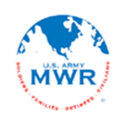 Contact your ACS FAP Team!

410-278-1711 or 410-278-7478
LIFE SKILLS TRAININGS
STRESS MANAGEMENT
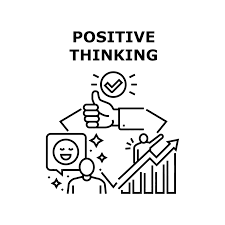 ACS
Stress Management
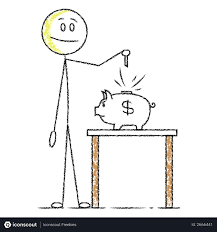 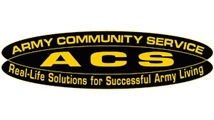 Resilience/Mindset 
Training
Financial Training
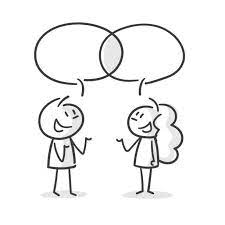 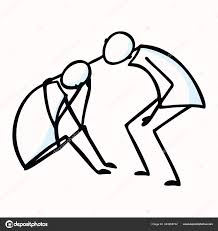 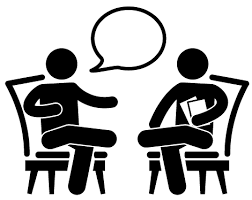 Communication Skills 
Training
Grief Support
Information & Referral
APG COMMUNITY SPOUSES’ CLUB
APG COMMUNUITY SPOUSES’ CLUB
CURRENT EVENTS AND INFORMATION
UPCOMING EVENTS AND INFORMATION
Our purpose is to create a supportive community for our members, give back to the local area, and foster a sense of unity within Harford County and Aberdeen Proving Ground. We come together monthly through mini-club meetups, volunteer with APG organizations and other local initiatives, and provide valuable resources for our members.

Each year, we proudly donate thousands of dollars' worth of items to benefit both Harford and Cecil Counties, making a tangible impact on the community.
We warmly welcome all active duty, retired, Department of Defense personnel, contractors, and their spouses to join our organization. With just under 100 members, we are a close-knit group that values connection, service, and support. Together, we make a difference!
April 
4/4 Wine & Spirits
4/7 Book Club
4/10 Membership
4/16 Bunco
4/23 Culinary
4/23 Bowling 
4/25 Lunch Bunch
May 
5/2  Wine & Spirits
5/5 Book Club
5/8  Membership
5/16  Lunch Bunch
5/21  Bunco
5/28  Culinary
June 
6/2  Book Club 
6/18  Bunco
ADDITIONAL INFORMATION
Sonja Flanigan 		
President  APG CSC 		
apgcommunityspousesclub@gmail.com

FB- APG Community Spouses Club
Instagram - APGCSC
Mailing Address
APG CSC 
PO BOX 250 
APG MD 21005
APG CSC
Building 325
6887 Colleran Rd
APG MD 21005
BETTER OPPORTUNITIES FOR SINGLE SOLDIERS
(BOSS)
APG BOSS Program
PROGRAM INFORMATION
UPCOMING EVENTS AND INFORMATION
The BOSS program is based on three program pillars:
Quality of Life
Community Service
Recreation and Leisure
As a member of BOSS, you have a voice in how you live, how you spend your leisure time and how you support the community around you. BOSS Single Service Members:
Coordinate and participate in community service projects
Organize recreation and leisure activities
Actively support the quality-of-life needs of single Service members
Who BOSS serves: 
Single Soldiers community, Active Guard and Reserve, Single Soldier Parents, Geographical Bachelors, Foreign Service members assigned to the installation
BOSS MEETINGS: 1630 at 305 in the Main Conference Room: Last Thursday of the Month

MOVIE NIGHTS: 
March 28th & March 29th 
April 25th & April 26th 
May 30th & May 31st 
June 27th & June 28th 
July 25th & 26th 
August 29th & August 30th
September 26th & September 27th 

VOLUNTEER DATES 
3 April 2025

RECREATION & LEISURE EVENTS
17 April 2025- Axe Throwing
16 May 2025 BOSS Org Day @ Hopkins 
17 May 2025- Six Flags Trip
CONACT INFORMATION
SOCIAL MEDIA LINKS
BOSS MWR Advisor: Karyssa Wilczek
Email: Karyssa.d.wilczek.naf@army.mil
Phone: 410-278-2134
@ apg_boss
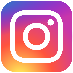 CHILD & YOUTH SERVICES
(CYS)
Child and Youth Services
PROGRAM INFORMATION
UPCOMING EVENTS AND INFORMATION
31 March: Read Across America at Roye-Williams Elementary

Homeschool PE every Thursday from 1300-1400 at Aberdeen YS

April is Month of the Military Child 

23 June: Youth Summer Camp begins
10-12 April CYS Babysitters; limited spaces

25 April: AAYS MOMC Open House, 0900-1300

30 May: CYS Strong Beginnings graduation at our three Child Development Centers
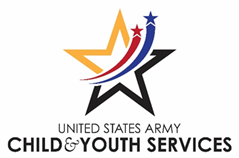 CONACT INFORMATION
For registration and enrollment, please contact Parent Central Services
(410) 278-7571/7479/2857


POC: Brittany Johnson, CYS School Liaison Officer, (410) 278-9061/1917
Brittany.e.johnson2.naf@army.mil
CITY OF ABERDEEN
City of Aberdeen
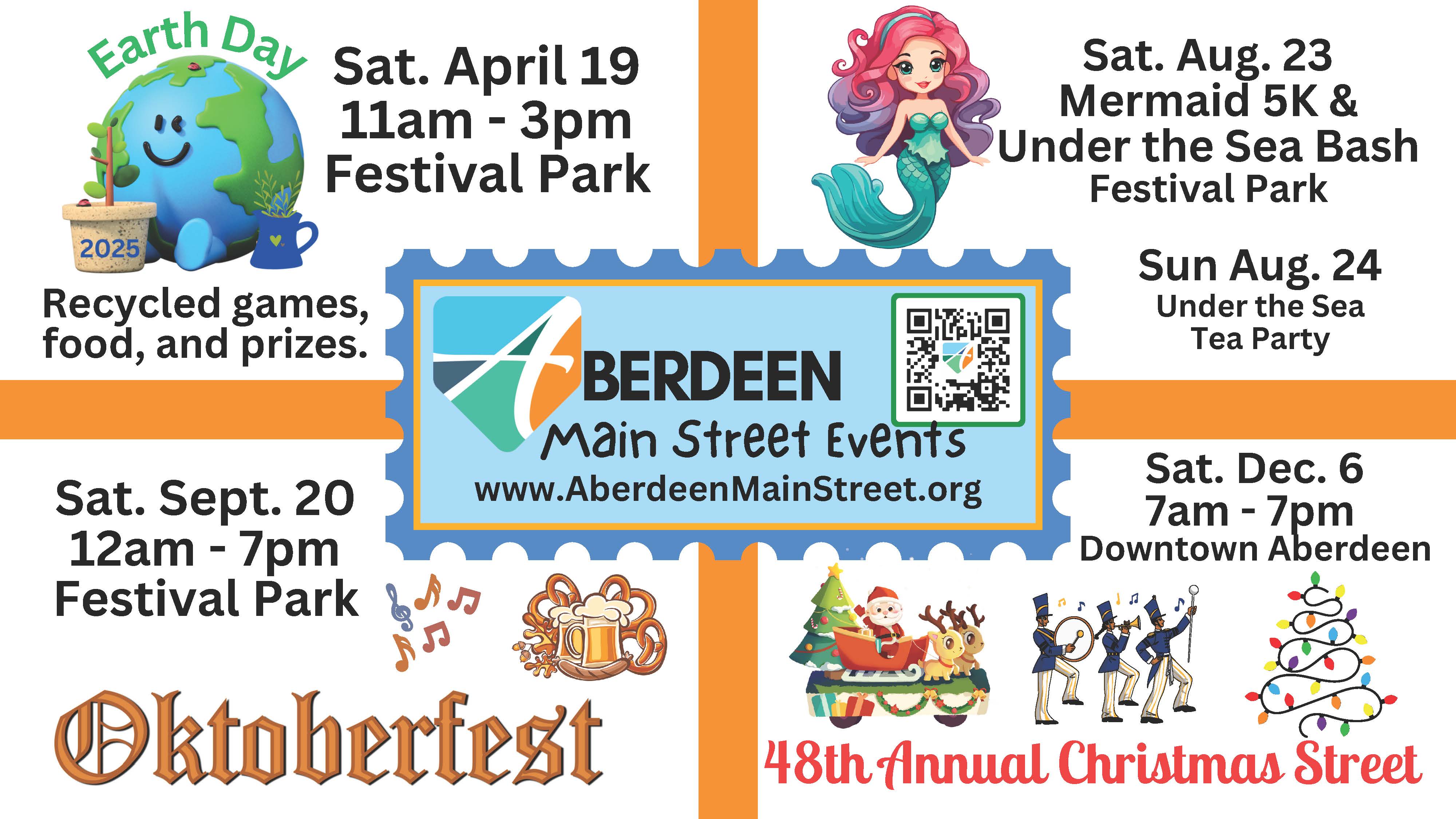 CORVIAS
Corvias
PROGRAM INFORMATION
UPCOMING EVENTS AND INFORMATION
March Madness Trivia – week of March 24

April 12 – Community Yard Sale - 8am-12pm                   Rain or Shine

April 15 – Purple Up Event – 3pm – 5pm

May 24 – Corvias Pool Opening

May 26 - Corvias Office Closed 

19 June - Corvias Office Closed
CEL Army Survey

Bark Park

Yearly Preventive Maintenance

New Landscaping company
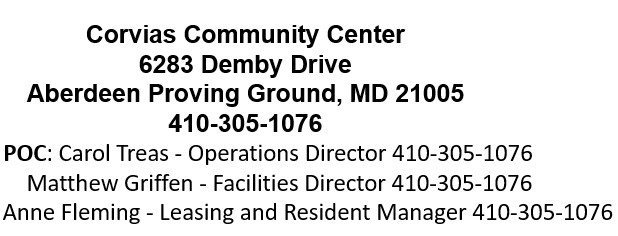 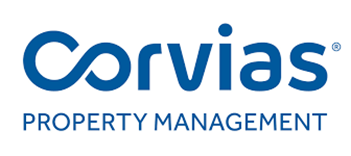 DIRECTORATE OF EMERGENCY SERVICES
DES – Fire & Emergency Services Division
PROGRAM INFORMATION
UPCOMING EVENTS AND INFORMATION
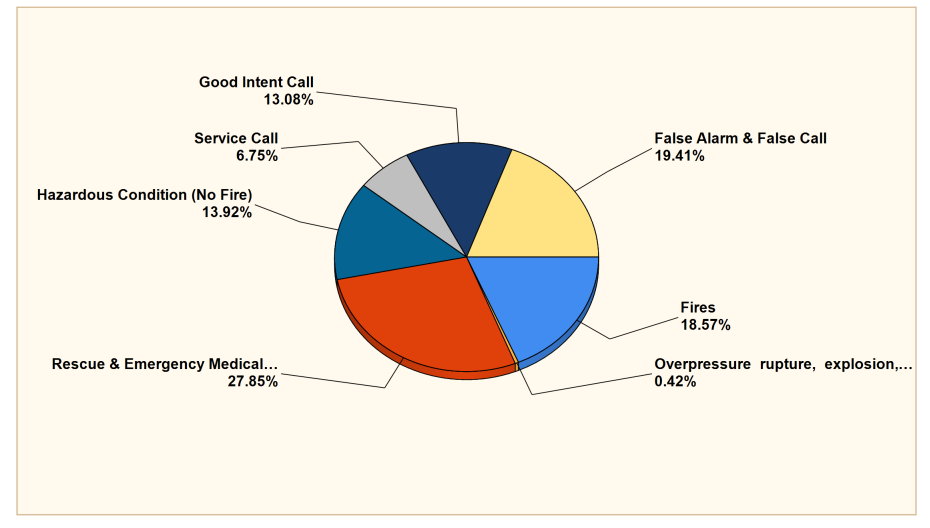 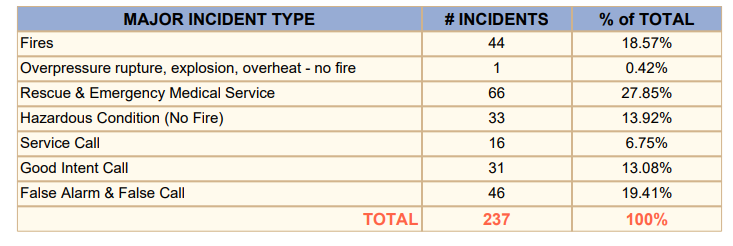 Fire Prevention Branch 
Completed 467 Fire Inspections/Drills 
Backbone of the Fire Dept.
Fire Prevention Classes POC: Tylor Ketring, Desk: 306-1780. 
tylor.j.ketring.civ@army.mil or Shawn Buchanan Desk  shawn.w.buchanan3.civ@army.mil
DES – Fire & Emergency Services Division
DES – Fire & Emergency Services Division
Pets are curious. They may bump into, turn on, or knock over cooking equipment. 

Keep pets away from stoves and countertops.

Keep pets away from candles, lamps, and space
heaters.

Always use a metal or heat-tempered glass screen
on a fireplace and keep it in place.

Keep pets away from outside chimney vents.

Have a “pet-free zone” of at least 3 feet (1 meter) away from the fireplace. 

Glass doors and screens

can stay dangerously hot for several hours after the fire goes out.

Consider battery-operated, flameless candles.

They can look and smell like real candles.

Some pets are chewers. Watch pets to make sure they don’t chew through electrical cords.
Pet Fire
Safety
.
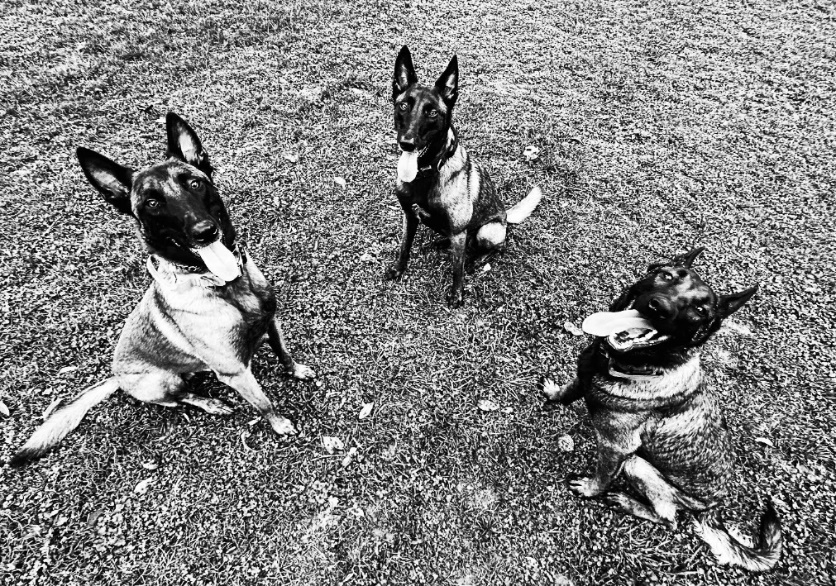 DEPARTMENT OF HUMAN RESOURCES 
(DHR)
DEPARTMENT OF HUMAN RESOURCES
Military Personnel Division- Janet Barr, Bldg 4305

Pre-Retirement Briefing: 02 0800 Apr 25, Rm 243B

Pre-Separation Brief: 04 0800 April 2025. Rm 243B

TAP Week: 07-11 April 2025, Rm 243B, to register call 410-306-2358

APG CNO/CAO Training: 08-10 Apr 25

Retiree Council Meeting:19 0900 Apr 25, DHR Main Conference Rm

20th CBRNE Soldier Readiness Processing (SRP): 08 May 2025 @ Kirk Clinic
CURRENT EVENTS AND INFORMATION
Army Substance Abuse Program

Problematic Gambling Awareness Month - 1-800-522-4700

988 if you are in crisis - APG EAP
Alcohol Awareness Month- Apr.

Prime for Life 14-16 Apr.

Personal Readiness Training 22 Apr. – Teams

Prescription Take Back 21-25 Apr.

Unit Prevention Leader Course 4-6 May

ASAP APG Family Wellness Day- 14 May
ADDITIONAL INFORMATION
MPD -1st Wednesday of the Month – Pre-Retirement Briefing
MPD/CAC office closed 0900-1300, every 3rd Wednesday of the Month for training
Follow Army TAP on social media! https://www.facebook.com/APGTAP https://www.linkedin.com/in/apgtap/ 
Follow APG RETIREMENT SERVICES on Facebook – https://facebook.com/apgretirementservices

 Director – Matthew Reed, 410-306-2301, matthew.b.reed16.civ@army.mil
 ASAP – Vivian Jackson, 410-278-1716, vivian.a.jackson.civ@army.mil 
 MPD – Delissa R. Greene, 410-306-2303, delissa.r.rodgersgreene.civ@army.mil
DEPARTMENT OF PUBLIC WORKS (DPW)

Natural Resources
Directorate of Public Works - Natural Resources
PROGRAM INFORMATION
UPCOMING EVENTS AND INFORMATION
Baby Wildlife
Rarely abandoned by parents
Assess situation 
If visibly injured contact licensed rehabilitator
Observe from a distance and keep pets away
Best chance of survival is with parents
Arbor Day 2 APR 2025 for State of Maryland and APG

20th year of APG being recognized
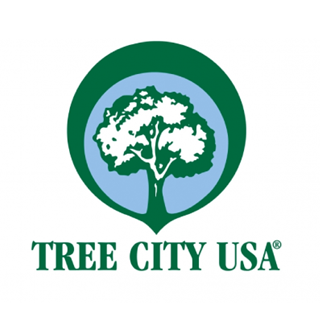 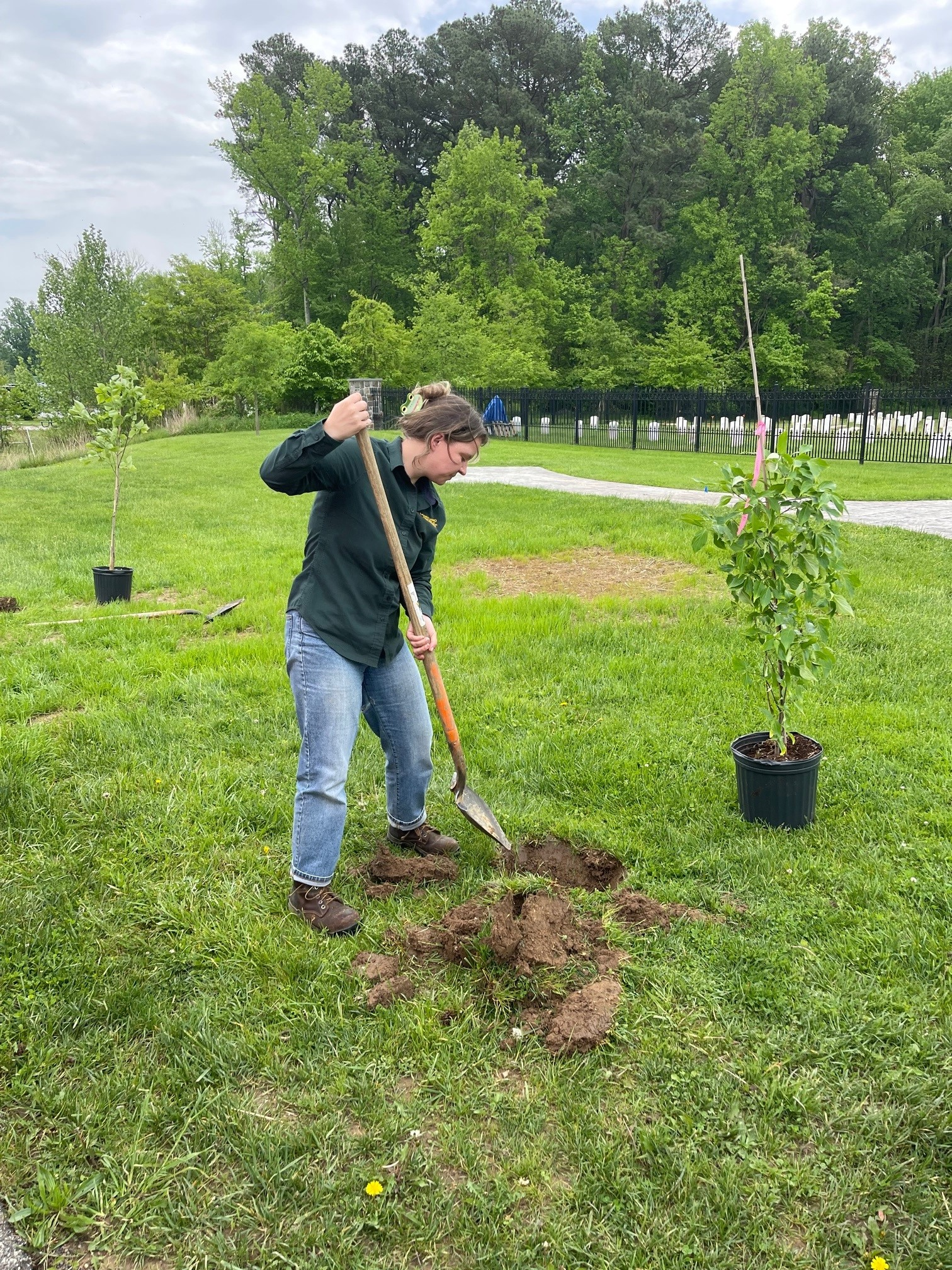 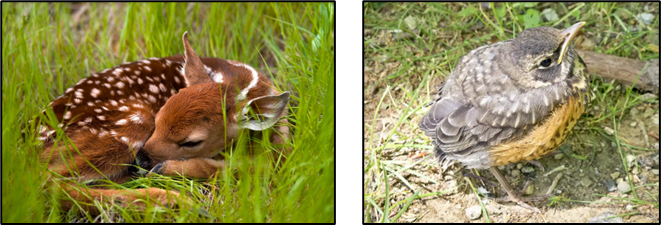 20 Years
CONTACT INFORMATION
iSportsman
APG portal for permit purchases
Hunting, Fishing, Firewood 
Contact for Natural Resources questions
Website:  https://aberdeen.isportsman.net
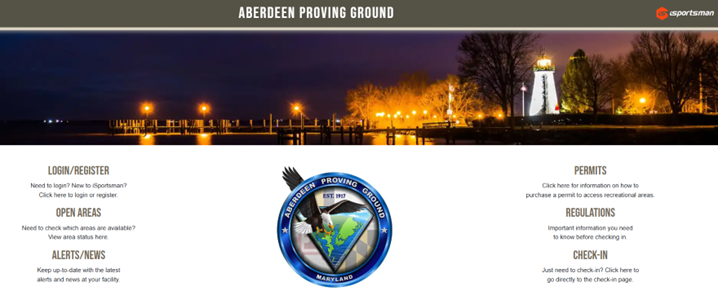 POC:  usarmy.apg.usag.mbx.dpw-natural-resources- team@army.mil
KIRK ARMY 
HOSPITAL
Kirk U.S. Army Health Clinic
UPCOMING EVENTS AND INFORMATION
CURRENT EVENTS AND INFORMATION
10 April – Commanders Call (Facility Closed 1230-1630)

  26 May – Memorial Day (Facility Closed)

 19 June – Juneteenth Day (Facility Closed)
Sick call is available for ADSM’s M-F for acute         issues. Check-in between 0730 and 0900​
​
     Next Readiness Rodeo is ​08 May

     Refill Prescriptions through MHS- Genesis Patient Portal
ADDITIONAL INFORMATION
Reminder: The Kirk appointment line is 410-278-KIRK(5475). You do not need to make appointments in-person.
Use the MHS-Genesis Patient Portal for an enhanced patient experience 
PX ScriptCenter is a great way to skip the line at the Pharmacy—for Refills only 
Mobile prescription activation (Q-Anywhere) available for new and renewed prescriptions
LIKE us on Facebook! https://www.facebook.com/KUSAHC
HARFORD OFFICE OF COMMUNITY & ECONOMIC DEVELOPMENT
Harford County Department of Economic Development
UPCOMING EVENTS AND INFORMATION
PROGRAM INFORMATION
Doing Business with APG – April 9 at CONVERGE Innovation Center
Aberdeen Chamber of Commerce’s Taste of Aberdeen – April 10 at Wetlands Golf Course
American Legion’s Celebration of Champions Gala – April 19 at Water’s Edge Event Center
Harford County Chamber of Commerce’s 2025 Legislative Wrap Up – April 30 
Veterans Resource and Community Services Fair – April 30 at Edgewood American Legion
Harford County Chamber of Commerce’s Military Appreciation Luncheon – May 14
Car Cruise and Fly-In Event – June 7 at Harford County Airport
Army 250 Events – June 8 to 14 – begins with concert in Shamrock Park in Bel Air
Tourism Related Grant Funding programs – application deadline May 16

Hello Harford launching April 1 

Edgewood Façade Improvement Grant for U.S. Route 40 and MD 755 – spring/summer 2025 open

Economic Analysis by Matrix Design Group as part of Grow Rural Opportunity in Maryland project – found on DED website
CONACT INFORMATION
Karen HoltDirector, Harford County Department of Economic Development410-638-3058 or klholt@harfordcountymd.gov
Harford County Department of Economic Development
Business Kudos
Maryland Department of Commerce’s Manufacturing 4.0 Program had six Harford recipients and 22% of the program’s allocated funding:
Better Engineering - $36,610
Dunlop Protective Footwear - $408,971
Independent Can Company - $103,500
Modular Components National - $119,520
Rapid Prototyping & Manufacturing Technologies - $67,988
Veritech - $320,000
Grants were awarded to manufacturers who invested in state-of-the-art technologies to increase productivity and sales, cost savings, retention of employees, and more
Klein’s ShopRite is celebrating 100 years in business in 2025

Harford Happenings
Harford County featured in Business in Focus Magazine:https://bit.ly/HarfordBizinFocus
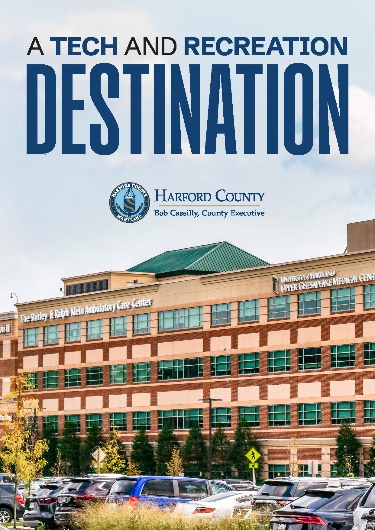 POST EXCHANGE
AAFES
PX/AAFES
INFORMATION
INFORMATION
Vietnam War Commemorative Event 28 March 
     * Eligible Veterans honor with a lapel pin

C5ISR 6010- Food vendor has expressed interest 

Food Trucks- Special Events 

Kona Ice, Auntie Anne Pretzel

Micro Markets locations being reviewed: 
    C5ISR 6001 & 6003, Kirk Medical Center

H&R Block starting 17 March-18 April 25

Edgewood Express open Sat, 5 April (0900-1500) support drill

Pharmacy kiosk being worked to relocate
C5ISR- Junes Thai, April Opening Date TBD

Dunkin Contract Awarded- 6 Months timeline to Open

Mini Mall Hours of Operation Change
Weekend closed starting 5/6 April 25
Barber new closing hours 1730 hrs, starting 31 March 25

Food Trucks (Active) 
Crabby Pretzel, Moes Slice of Life, Travel Tom Coffee
Old Line Grill
Museum Pad Tues & Thurs 1100-1400, EDG on Wed
INFORMATION
Crabby Pretzel- Museum Pad every 2nd and 4th Wed each Month

Travelin Tom Coffee- C5 Courtyard, Tue-Thurs 0730-1330 hours

Moes Slice of Life- March Dates, 5, 6, 12, 13, 20 & 27

Old Line Grill- Museum Pad Tues & Thurs 1100-1400 hours
SHARP
SHARP Fusion Directorate
UPCOMING EVENTS AND INFORMATION
CURRENT EVENTS AND INFORMATION
SAAPM Food/ Toiletry Drive: 1-30 April; donation boxes will be in all tenant buildings
 
SAAPM Teal Tuesdays: Every Tuesday in April
 
Paint with A Twist: 0900 hours, Thursday, 10 April at Mallette Training Facility Room 10A

SAAPM Walk: 1030 hours, Thursday, 17 April (Rain date 24 April) at APG-N track

Denim Day/ SAAPM Spoken Word: 1000 hours, Wednesday, 30 April at Post Theater
SAAPM Teal Ribbon Hanging: 1000 hours, Monday, 31 March Route 22 Gate
 
SAAPM Kick-off and Teal Badging Ceremony: 0900 hours, Tuesday, 1 April at Myer Auditorium
CONTACT INFORMATION
SHARP Fusion Directorate
Bldg. 4305, 2nd Floor
6488 Rodman Road 
APG, MD 21005

Office: 410- 278-3612

Hotline: 410-322-7154

Email: usarmy.apg.cecom.mbx.sharp-fusion-directorate@army.mil
SHARP Fusion Directorate
ADDITIONAL INFORMATION
Kirk U.S. Army Health Clinic Behavior Health:  (410) 278-1715

Harford County Sexual Assault/Spouse Abuse Resource Center (SARC): 24/7 Helpline: (410) 836-8430; sarc-maryland.org

Sexual Assault Forensics Exam (SAFE) Program at UM Harford Memorial Hospital: umuch.org/safe; (443) 843-5500

Department of Veteran’s Affairs, Aberdeen Vet Center: (410) 272-6771 or (877) 927-8387

DOD Safe Helpline: (877) 995-5246 or safehelpline.org 

DOD Safe Helpline App:  safehelpline.org/app

National Sexual Assault Hotline:  (800) 656-HOPE (4673) or rainn.org

Military One Source: (800) 342-9647 or militaryonesource.mil/

Army SHARP: https://www.armyresilience.army.mil/sharp/index.html

Office of Personnel Management (OPM) Website for DA Civilians:  http://www.opm.gov/policy-data-oversight/worklife/reference-materials/resource-list.pdf

Army Training Network:  https://atn.army.mil/sexual-harassment-assault-response-and-prevention/sharp-training
RELIGIOUS SUPPORT OFFICE
(RSO)
RELIGIOUS SERVICES
GOSPEL
Gospel Worship Service                                       Sundays 1200
Bible Study                              Wednesdays, 1830-1930, CR #4
Women Everywhere (WE)                 Thursdays, 1730-1900, FH
Midweek Dial-in Prayer Meeting                    Wednesdays 1730
                                     Dial 978-990-5000 (enter Pin: 695689#)

Gospel Singles Meeting	               Monthly (APR-DEC), FH
CURRENT EVENTS AND INFORMATION
CATHOLIC
Mass and Confession                                          Saturdays 1600

Weekday Mass (Except 4-day weekends)                Fridays 1145

Catholic Women of the Chapel (CWOC) Monthly Meeting
                           (AUG-JUN) 4th Mondays, 1800, Fellowship Hall

CWOC-sponsored Brown-Bag Bible Study (men & women)
                            (SEP-JUN) 1145 on Tuesdays, Fellowship Hall

PROTESTANT
Protestant Worship Service                                    Sundays 1000

Adult Sunday School                                  Sundays 0900, CR #3
Korean Ladies Bible Study                      Tuesdays, 1000, CR #4

Protestant Women of the Chapel                  Thursdays 1000, FH 
 
Protestant Men of the Chapel
                   (OCT-JUN) 2nd Saturdays, 0800, meets at 1SG Grill
UPCOMING EVENTS AND INFORMATION
Every Friday, 7 March through Lent, Stations, in the
Sanctuary, 1800, and Soup and Bread, 1830, FH 
Jewish Purim, 10 March, 1200, APG Chapel FH 
Holy Thursday, 17 April 1900, Sanctuary
Good Friday, 18 April 1700, Sanctuary
Seder Meal, 17 April 1730, APG Chapel FH
Easter Sunrise Service, 20 April, 0700, location TBD
ADDITIONAL INFORMATION
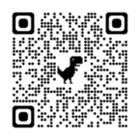 On-Call Duty Chaplain: For Emergency Access to a chaplain after regular duty hours, call: (443) 307-3936
Religious Support Office Phone: 410-278-4333
Links for Social Media and streaming Worship Services
RSO Web page: https://home.army.mil/apg/about/Garrison/RSO 
Catholic – https://www.facebook.com/APG-Catholic-Community-144325727963
Protestant – https://www.facebook.com/APG-Protestant-Chapel-247779101971368
Gospel – https://www.facebook.com/apggospelservice
Online Giving
COMMUNITY INFORMATION EXCHANGE
CLOSING COMMENTS

Next ACE: 26 June at TOB